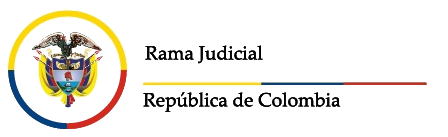 JUZGADO once (11) ADMINISTRATIVO DEL CIRCUITO DE IBAGUÉ
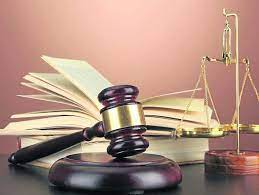 DR. JOHN LIBARDO ANDRADE FLOREZ
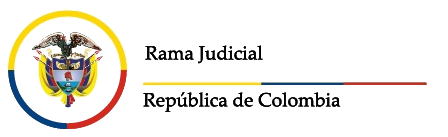 Recomendaciones para la audiencia virtual
Los intervinientes deberán permanecer su dispositivo electrónico (computador, Tablet o celular) con la cámara encendida durante toda la diligencia de forma tal que durante la grabación se pueda observar el rostro para efectos de identificación. 
Los micrófonos deberán mantener cerrados y solamente deberá ser activado al momento en que se le conceda el uso de la palabra por parte del señor Juez. Una vez finalice su intervención, deberá desactivar su micrófono. Solamente se permitirá el uso de la palabra de un interviniente a la vez.
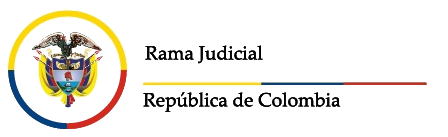 Si durante el desarrollo de la diligencia se presenta algún inconveniente de conexión comuníquese inmediatamente a la línea 3113128287. 

Si en el curso de la diligencia se presentan documentos, que sean aceptados por el Juez, los mismos deberán radicarse a través del correo electrónico adm11ibague@cendoj.ramajudicial.gov.co, indicando el número de radicación del proceso y la identificación de las partes, también deberán ser remitidos al correo electrónico de la contraparte y del Ministerio Público.